ERASMUS+
NETHERLANDS
MONDAY
On Monday we arrived in Amsterdam and had a boat a bout tour exploring the city.
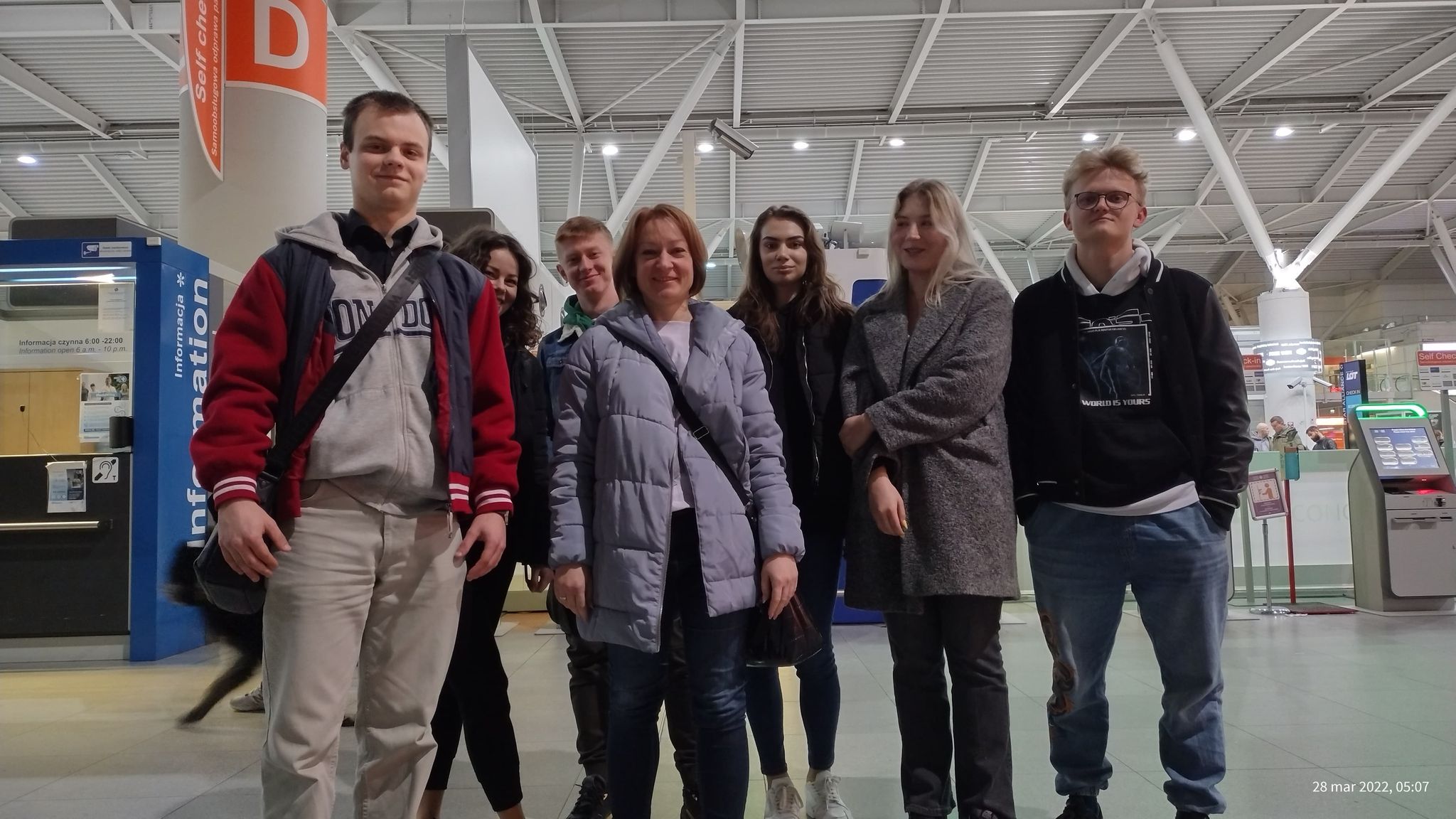 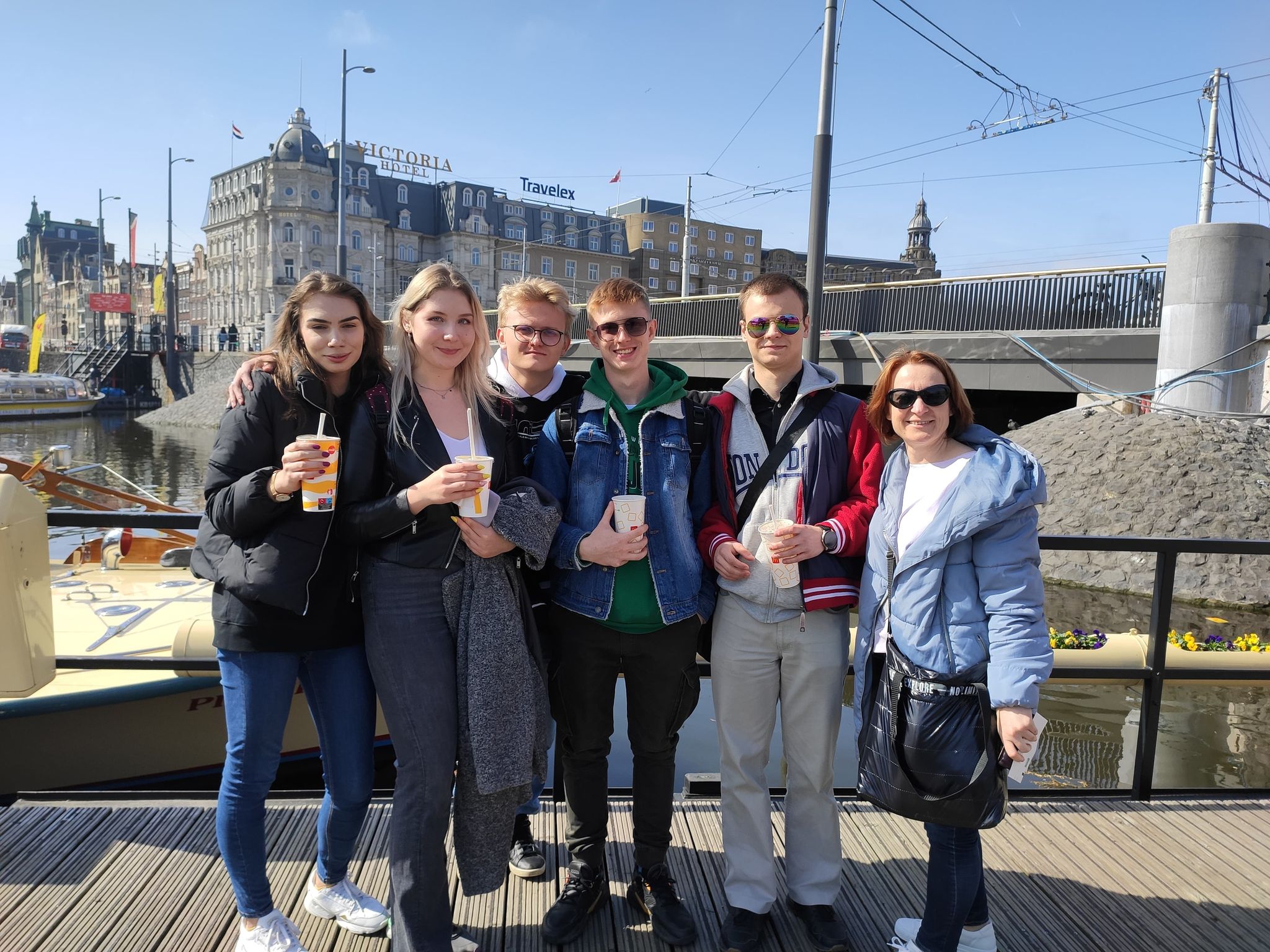 TUESDAY
On Tuesday we started work on the project ’’What is the European identity?’’. We got to know Dutch games and tasted traditional dishes.
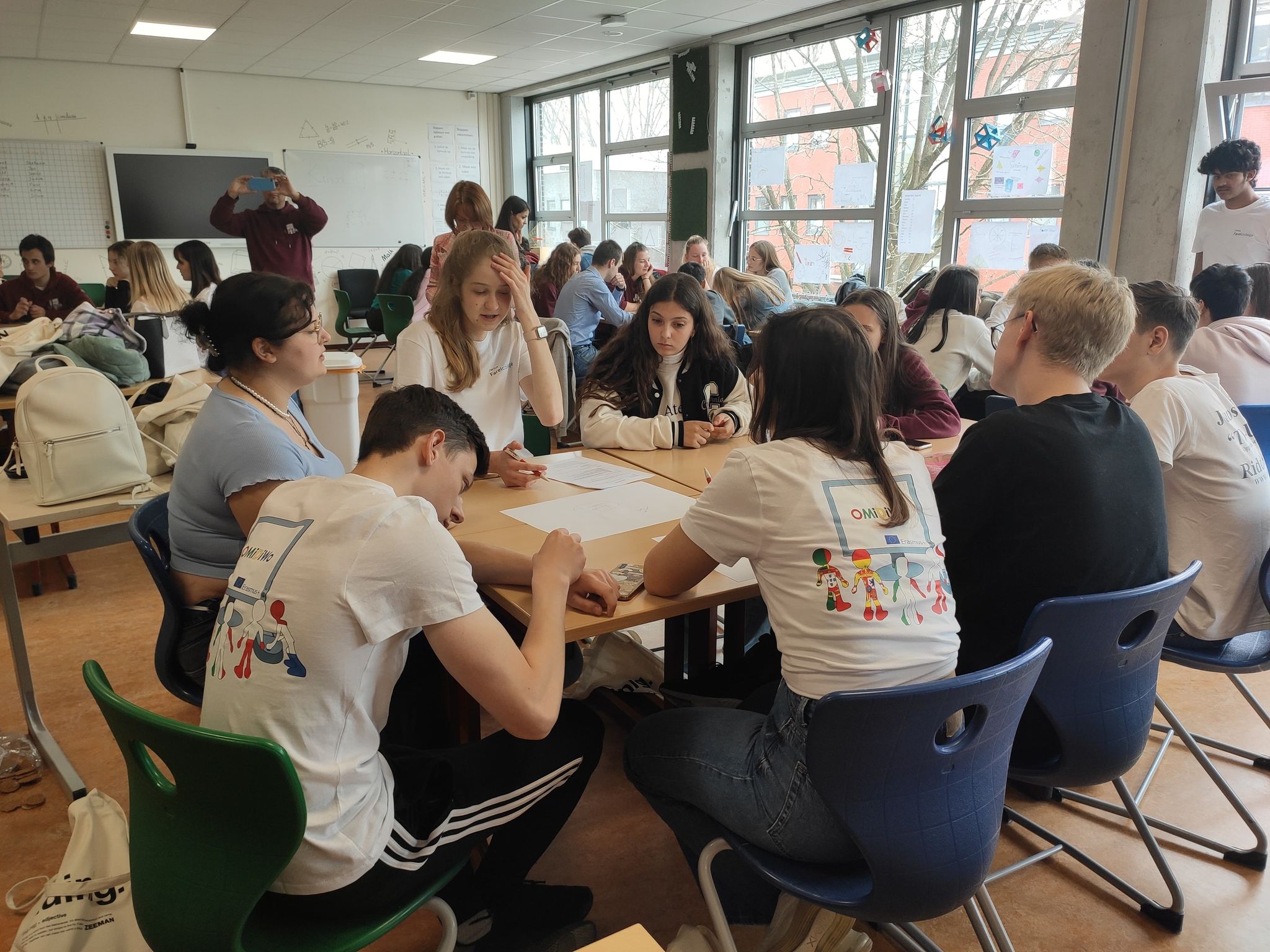 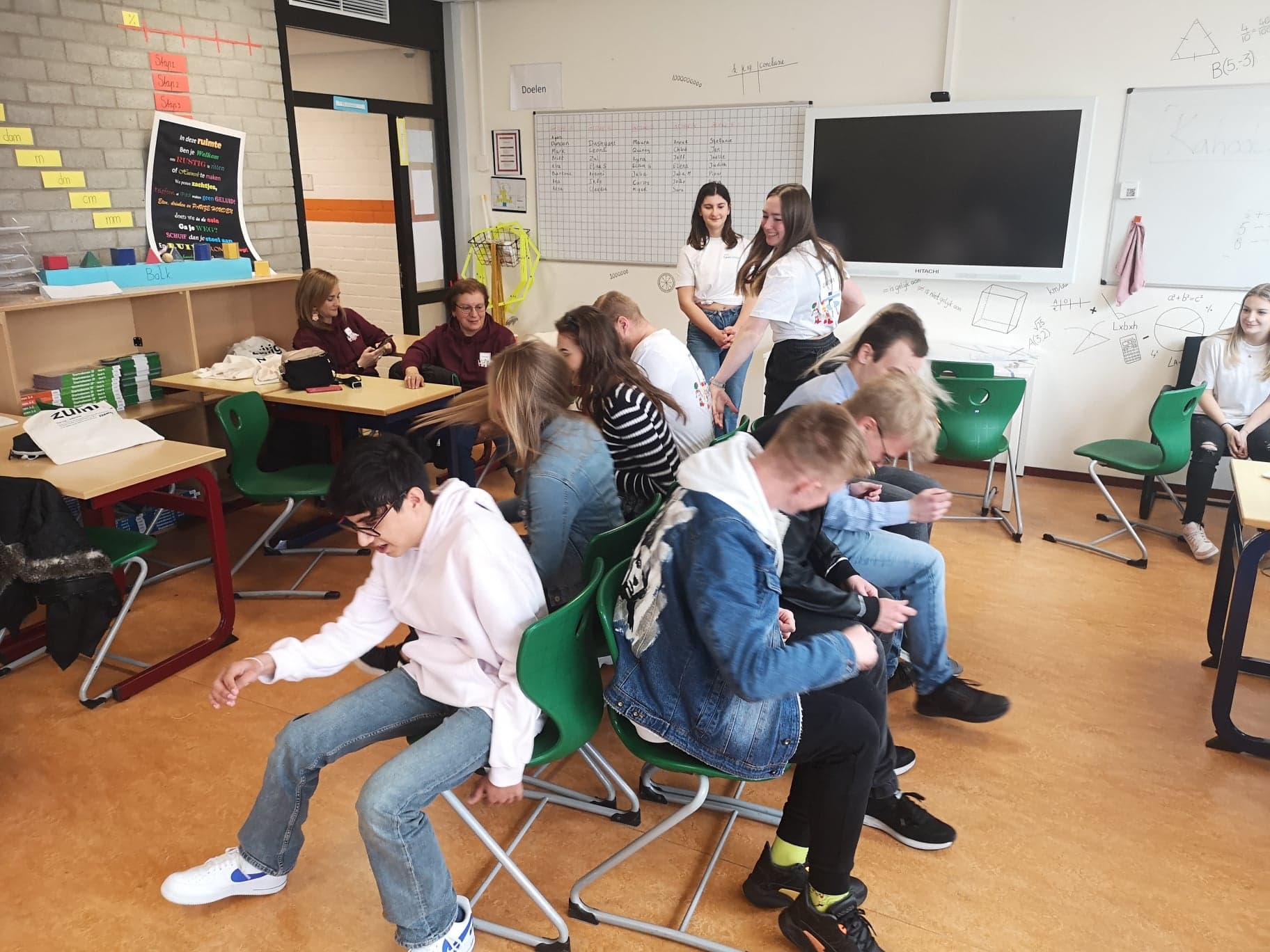 WEDNESDAY
On Wednesday we went by boat to Rotterdam, where we did a bike tour and visited the Euromast.
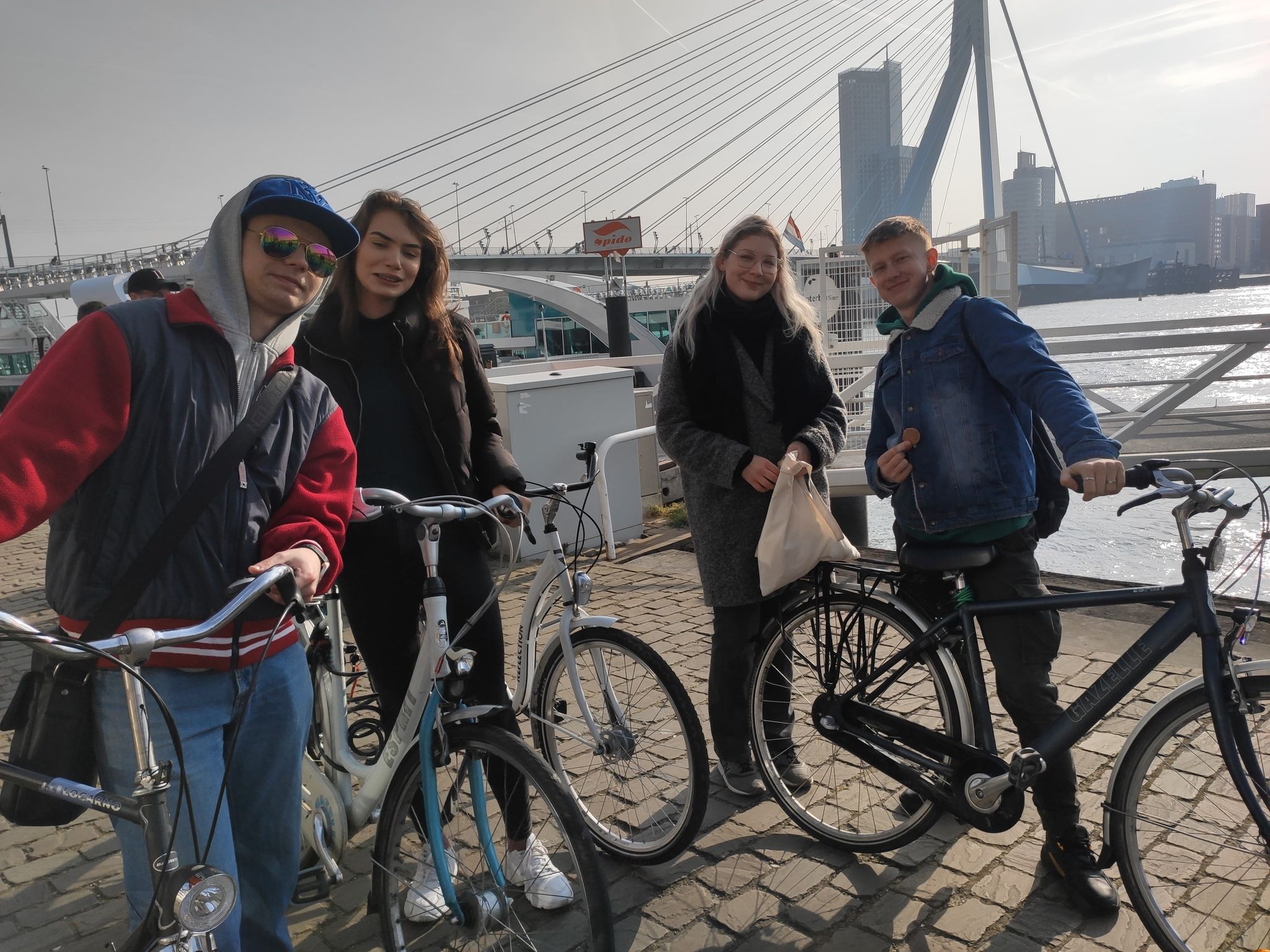 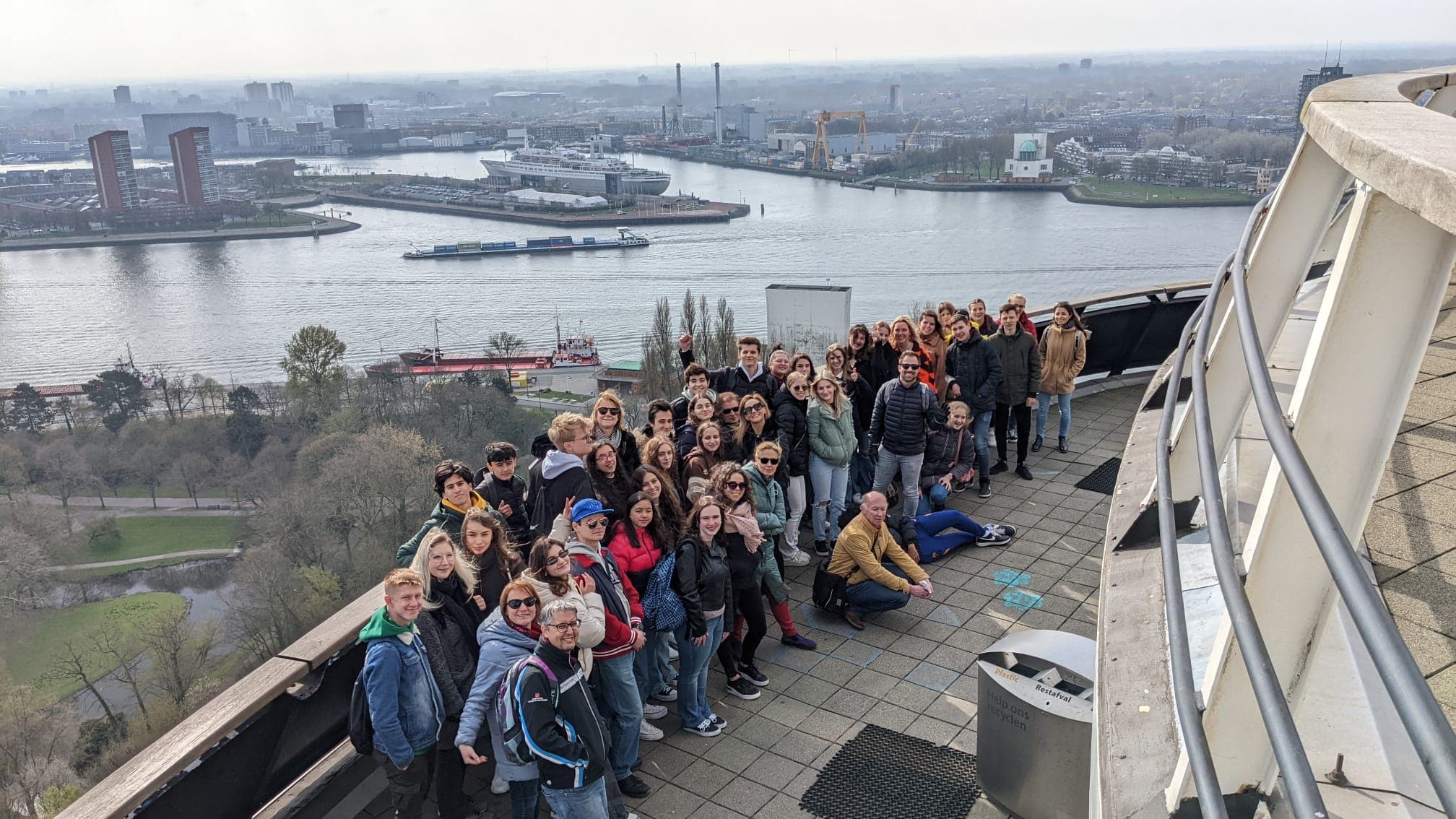 THURSDAY
On Thursday we finished the work on the project and visited the village where there were typical Dutch monuments.
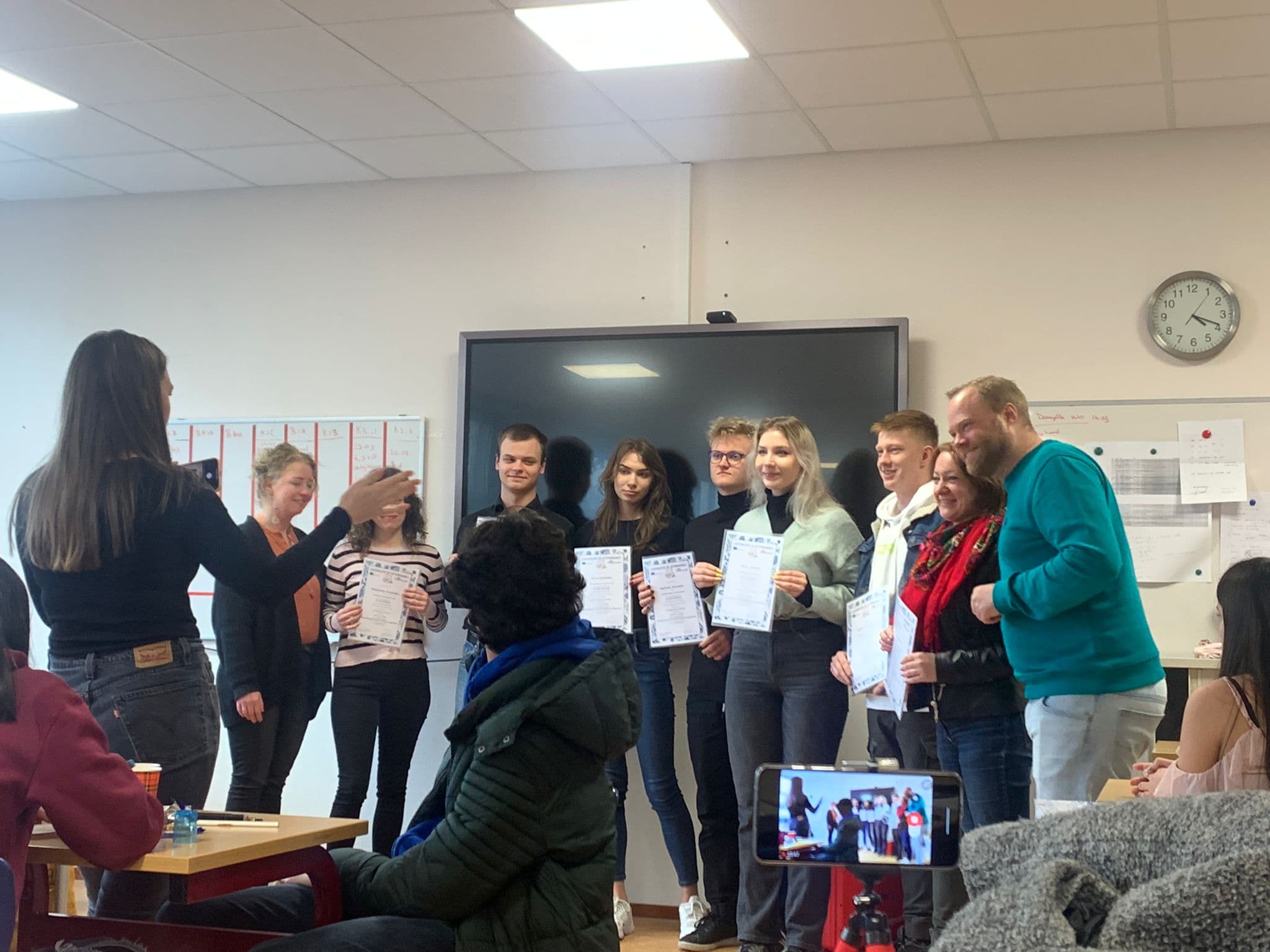 FRIDAY
On Friday we returned to Poland.
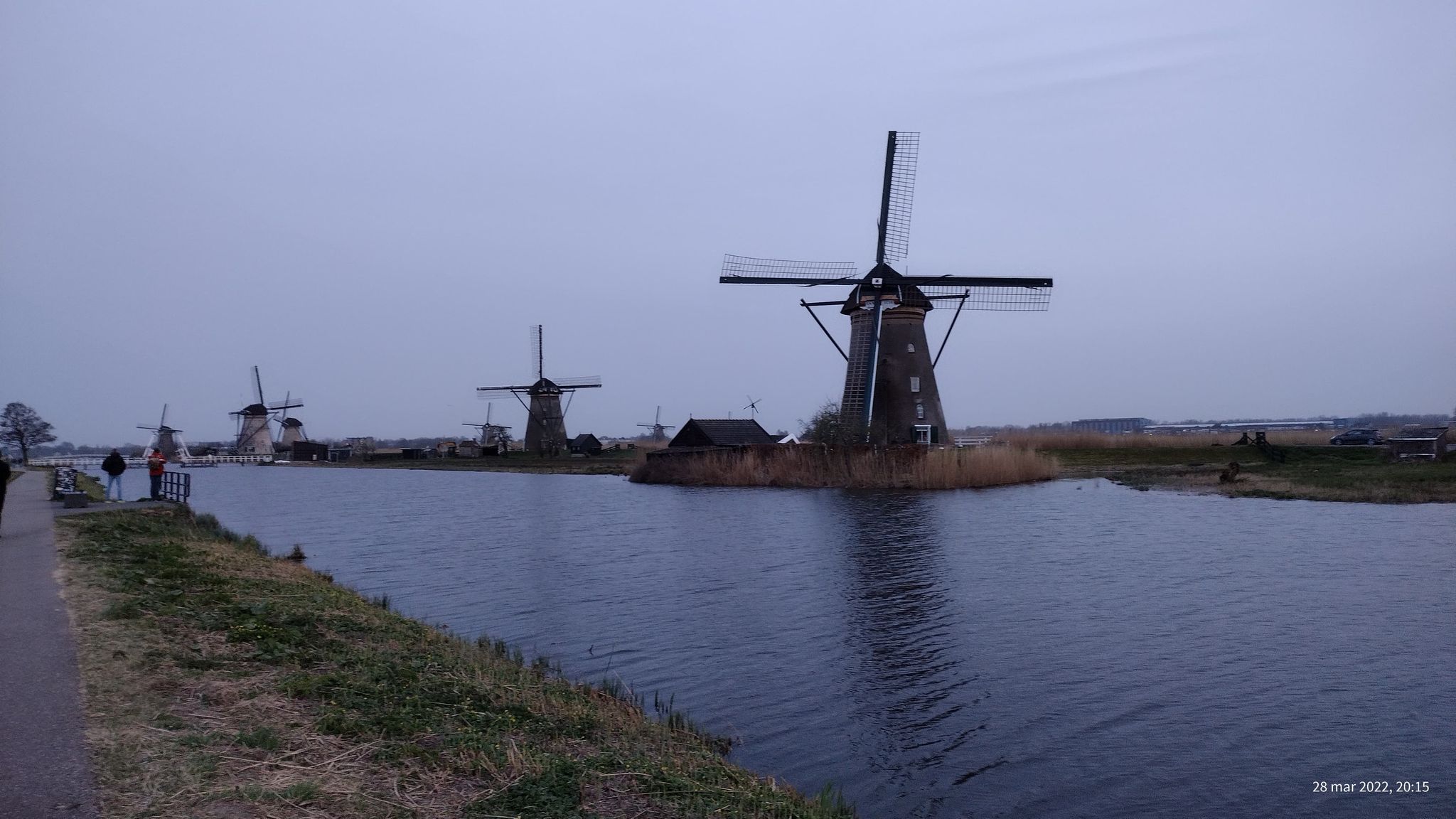